MISSING PERSON
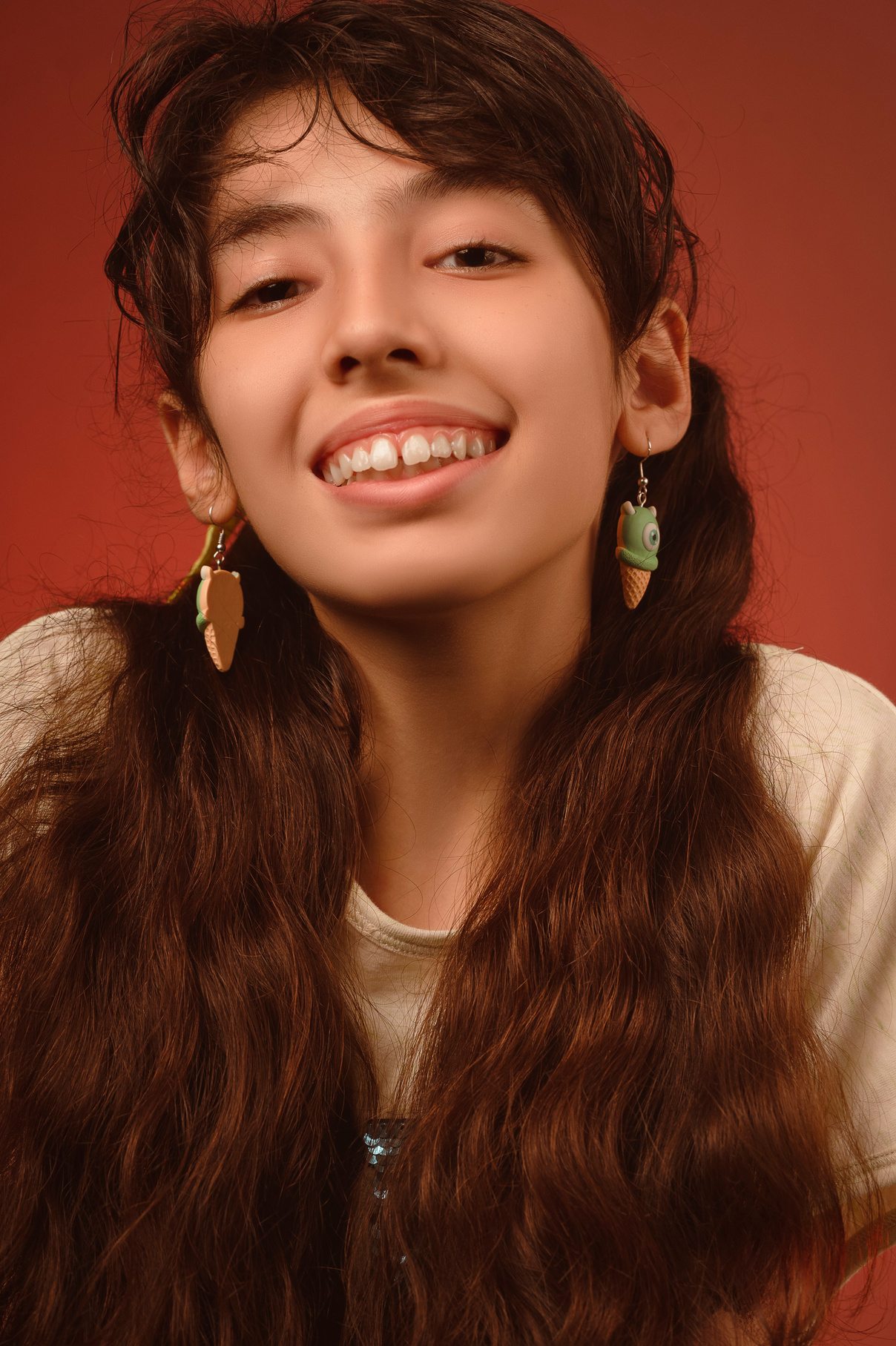 ISABELLA GRACE
15 YEARS OLD
She was last seen at 11 p.m., 26 September 
2023 at our house and then left home at 
1 a.m. Our family did not know what she was wearing, only knowing that when she left, she was carrying a purple backpack and a golden phone.
5.6 FEET
150 LBS
BROWN EYES, BROWN HAIR
SPACED FRONT TEETH
For any information that can help us to find her, Please call her family at:
123-456-7890